[Speaker Notes: www.4tons.com.br
Pr. Marcelo Augusto de Carvalho]
“Cada ato da vida, por menos importante que seja, tem sua influência na formação do caráter. Um bom caráter é mais precioso que posses mundanas, e a obra de formá-lo é a mais nobre na qual se possam empenhar os homens.”
(Mente, caráter e personalidade, vol. II, p. 136).
1
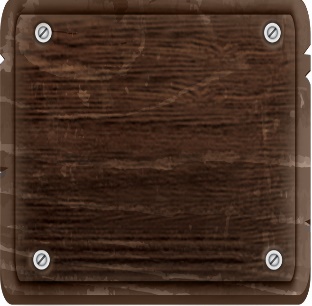 Podemos considerar as faculdades mentais e morais como sendo o caráter? 2MCP, 136:3.
“As faculdades mentais e morais que Deus nos concedeu _______________ constituem o caráter. Elas são ___________________________que devemos aproveitar e que, se devidamente aproveitados, formarão um caráter reto. Um pode homem ter na mão sementes preciosas, mas essas sementes não são um pomar. A semente tem de ser plantada, antes de se tornar árvore. A mente é o________________________; o caráter é o_______________________. Deus nos deu as faculdades para as cultivarmos e aperfeiçoarmos. Nosso próprio procedimento determina nosso caráter.” - {2MCP 136.3}
não
“As faculdades mentais e morais que Deus nos concedeu _______________ constituem o caráter. Elas são ___________________________que devemos aproveitar e que, se devidamente aproveitados, formarão um caráter reto. Um pode homem ter na mão sementes preciosas, mas essas sementes não são um pomar. A semente tem de ser plantada, antes de se tornar árvore. A mente é o________________________; o caráter é o_______________________. Deus nos deu as faculdades para as cultivarmos e aperfeiçoarmos. Nosso próprio procedimento determina nosso caráter.” - {2MCP 136.3}
talentos
terreno
fruto
2
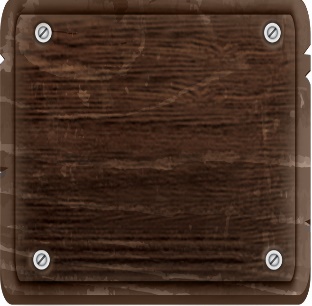 Como conseguimos um caráter nobre?
2MPC, 136:4.
“...O caráter nobre é ganho por esforço _________________mediante os ___________________e a __________________de Cristo. Deus dá os talentos e as faculdades mentais; nós formamos o caráter. É formado por combates árduos e cruéis com o próprio eu.” - {2MPC 136.4}
2
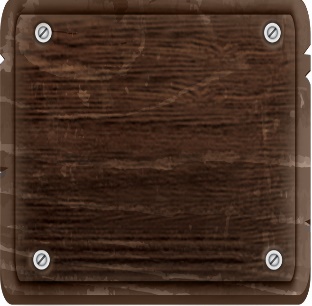 Como conseguimos um caráter nobre?
2MPC, 136:4.
“...O caráter nobre é ganho por esforço _________________mediante os ___________________e a __________________de Cristo. Deus dá os talentos e as faculdades mentais; nós formamos o caráter. É formado por combates árduos e cruéis com o próprio eu.” - {2MPC 136.4}
méritos
individual
graça
3
Qual é um dos hábitos mentais, mais importante, que deveríamos adquirir para a formação do caráter? 2MCP, 137:2.
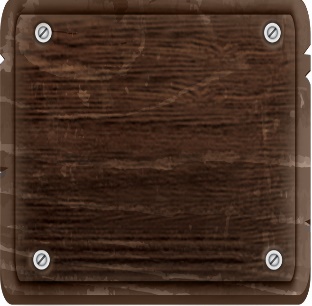 “Se quisermos desenvolver um caráter que Deus possa aceitar, precisamos formar hábitos corretos em nossa vida religiosa. A _____________________é tão necessária ao crescimento na graça, e mesmo à própria vida espiritual, como o alimento temporal ao bem-estar físico. Devemos nos acostumar a elevar muitas vezes o pensamento a Deus em oração.” - {2MCP 137.2}
“Se quisermos desenvolver um caráter que Deus possa aceitar, precisamos formar hábitos corretos em nossa vida religiosa. A _____________________é tão necessária ao crescimento na graça, e mesmo à própria vida espiritual, como o alimento temporal ao bem-estar físico. Devemos nos acostumar a elevar muitas vezes o pensamento a Deus em oração.” - {2MCP 137.2}
oração diária
4
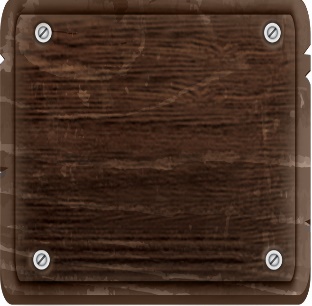 Quem pode prejudicar o desenvolvimento do nosso caráter? 2MCP 138:4.
“Ninguém pode prejudicar nosso caráter tanto quanto__________________________. São as árvores raquíticas e as casas abaladas que precisam ser constantemente fortalecidas.” - {2MCP 138.4}
4
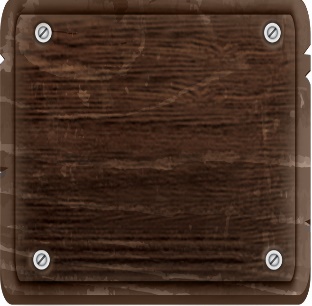 Quem pode prejudicar o desenvolvimento do nosso caráter? 2MCP 138:4.
“Ninguém pode prejudicar nosso caráter tanto quanto__________________________. São as árvores raquíticas e as casas abaladas que precisam ser constantemente fortalecidas.” - {2MCP 138.4}
nós mesmos
5
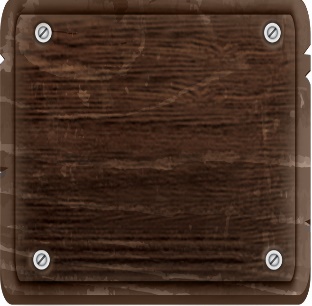 O que acontece com o caráter quando a vontade da criança se torna lei? 2MCP, 140:1.
“Em algumas famílias, a vontade da criança é lei. Tudo que ela deseja lhe-é dado. De tudo aquilo de que não gosta é incentivada a não gostar. Supõe-se que essa transigência torne a criança feliz, mas são justamente essas coisas que a tornam ________________, _______________e
____________com tudo ... a tolerância efetuou a obra de ______________ esse caráter para o tempo e para a eternidade.”- {2MCP 140.1}
“Em algumas famílias, a vontade da criança é lei. Tudo que ela deseja lhe-é dado. De tudo aquilo de que não gosta é incentivada a não gostar. Supõe-se que essa transigência torne a criança feliz, mas são justamente essas coisas que a tornam ________________, _______________e
____________com tudo ... a tolerância efetuou a obra de ______________ esse caráter para o tempo e para a eternidade.”- {2MCP 140.1}
descontente
inquieta
insatisfeita
desajustar
6
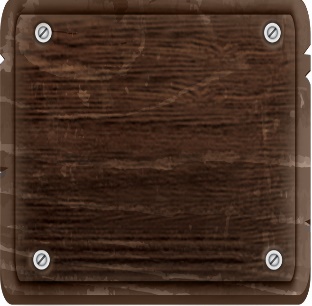 Quais são os resultados dos hábitos corretos formados na juventude? 2MCP, 140:3.
“...Os hábitos corretos, virtuosos e varonis formados na juventude se tornarão parte do___________________________, e geralmente ___________________o curso do indivíduo em toda a vida. Os jovens podem ter se corrompido ou adquirido virtudes, segundo sua escolha. Também podem ser distinguidos por atos verdadeiros e nobres, bem como por grandes crimes e impiedade.” - {2MCP 140.3}
“...Os hábitos corretos, virtuosos e varonis formados na juventude se tornarão parte do__________, e geralmente ___________________o curso do indivíduo em toda a vida. Os jovens podem ter se corrompido ou adquirido virtudes, segundo sua escolha. Também podem ser distinguidos por atos verdadeiros e nobres, bem como por grandes crimes e impiedade.” - {2MCP 140.3}
caráter
determinarão
7
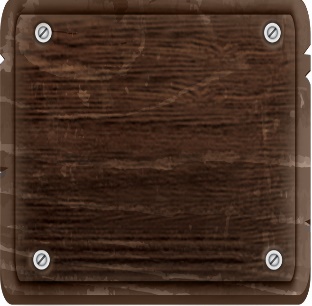 Quais os cuidados que os pais devem ter com a disciplina na formação do caráter? 2MCP, 140:5.
“É uma obra muito delicada lidar com a mente humana. A disciplina necessária para um esmaga a outro; portanto, os pais devem __________________ o caráter de seus filhos. Nunca sejam _________________ nem ajam por________________.” - {2MCP 140.5}
7
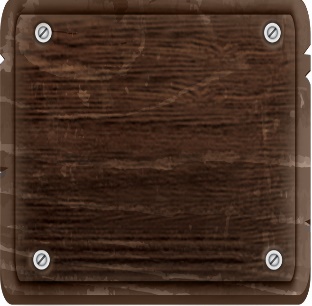 Quais os cuidados que os pais devem ter com a disciplina na formação do caráter? 2MCP, 140:5.
“É uma obra muito delicada lidar com a mente humana. A disciplina necessária para um esmaga a outro; portanto, os pais devem __________________ o caráter de seus filhos. Nunca sejam _________________ nem ajam por________________.” - {2MCP 140.5}
estudar
abruptos
impulso
8
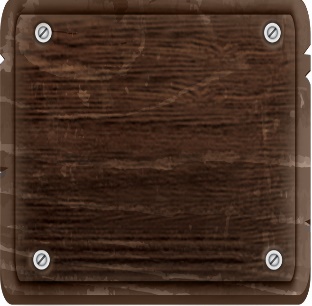 O que acontece quando um pai ou uma mãe age de maneira áspera e imprudente na educação do filho? 2MCP, 141:2.
“...Sua maneira de agir, áspera e imprudente, incitou as piores impulsos no coração do filho. Agir movido pelo impulso no governo de uma família é a pior das práticas. Quando os pais contendem com os filhos desse modo dão começo a uma _____________________muitíssimo____________________. Como é injusto jogar os anos e a maturidade de força contra uma criancinha desajudada e ignorante! Cada exibição de_______________ por parte dos pais, confirma a _________________________no coração da criança.”
 - {2MCP 141.2}
“...Sua maneira de agir, áspera e imprudente, incitou as piores impulsos no coração do filho. Agir movido pelo impulso no governo de uma família é a pior das práticas. Quando os pais contendem com os filhos desse modo dão começo a uma ____________muitíssimo_____________. Como é injusto jogar os anos e a maturidade de força contra uma criancinha desajudada e ignorante! Cada exibição de__________ por parte dos pais, confirma a ________________no coração da criança.”
 - {2MCP 141.2}
luta
desigual
ira
rebelião
CONCLUSÃO
“Dando um passo após outro, pode-se escalar a mais alta encosta e alcançar afinal o topo do monte. Não fiquem oprimidos pela grande soma de trabalho que vocês têm de realizar durante sua vida, pois não se requer de vocês que o façais todo de uma vez. ...Lembrem-se de que devem viver apenas um dia de cada vez, de que Deus lhes deu um dia e de que os registros celestiais mostrarão como avaliou seus privilégios e oportunidades. Que vocês Possam avaliar cada dia que Deus lhes concede, de maneira a possam afinal ouvir o Mestre dizer: “Bem está, servo bom e fiel.” Mat. 25:21.” 
(Mente, caráter e personalidade, vol. II, p. 142)
ATIVIDADE EM FAMÍLIA
Com seu cônjuge faça uma lista sugestiva dos atributos que querem
ver florescer nos filhos, depois façam propósito de vivê-la na presença
dos filhos estes atributos.